Усулҳои арзёбии самаранокии иқтисодии сармоягузориҳо
Муаллими калони АИДнПҶТ
 Хоҷаев Ш.А.
11.1. Самаранокии лоиҳаҳои инвеститсионӣ
Самаранокии лоиҳаи инвеститсионӣ мувофиқатии лоиҳа ба мақсаду маромҳои иштирокчиёни онро инъикос мекунад.
Тавсия дода мешавад, ки самаранокии лоиҳаҳои инвеститсионӣ дар ду давра арзёбӣ шаванд.
Дар давраи аввал нишондиҳандаҳои самаранокии лоиҳа дар маҷмуъ дида баромада мешаванд. Мақсади ин давра – арзёбии умумии иқтисодии қарорҳои лоиҳа ва шароит фароҳам овардан барои ҷустуҷуи сармоягузорон мебошад.
11.1. Самаранокии лоиҳаҳои инвеститсионӣ
Барои лоиҳаҳои хурд танҳо самаранокии тиҷоратии онҳо баҳогузорӣ карда мешавад, ва агар он мувофиқ бошад, пас ба давраи дуюм гузаштан мумкин аст.

Давраи дуюм баъди коркади нақшаи маблағгузорӣ амалӣ мегардад. Дар ин давра ҳайати иштирокчиён дақиқ гашта, иҷроиши молиявӣ ва самаранокии иштироки ҳар яки онҳо дар лоиҳа муайян мегардад.
11.1. Самаранокии лоиҳаҳои инвеститсионӣ
Умуман самаранокии лоиҳа бо мақсади муайян намудани ҷолибияти эҳтимолии лоиҳа барои иштирокчиёни имконпазир ва ҷустуҷуи сарчашмаҳои маблағгузорӣ арзёбӣ мегардад. Ба онҳо дохил мешаванд:
-	Самаранокии ҷамъиятии (иҷтимоӣ-иқтисодӣ) лоиҳа;
-	Самаранокии тиҷоратии лоиҳа.
11.1. Самаранокии лоиҳаҳои инвеститсионӣ
Нишондиҳандаҳои самаранокии ҷамъиятии лоиҳа натиҷаҳои иҷтимоӣ-иқтисодии иҷроиши лоиҳаи инвеститсиониро умуман барои ҷомеа, аз он ҷумла чӣ натиҷаҳои бевосита ва хароҷотҳои лоиҳа ва чӣ “беруна”, яъне хароҷотҳо ва натиҷаҳои соҳаҳои монанди иқтисодӣ, самаранокии экологӣ, иҷтимоӣ ва дигар самараҳои ғайрииқтисодӣ.
Нишондиҳандаҳои самаранокии тиҷоратии лоиҳа оқибатҳои молиявии иҷроишро барои иштирокчиёни он дар назар доранд.
Инчунин таъсири натиҷаҳои самаранокии лоиҳа ба минтақа, ба соҳа (дигар корхонаҳо) арзёбӣ мегардад.
11.2. Усулҳои омории арзёбии иқтисодии лоиҳаҳои инвеститсионӣ
Дар давраи ҳозира як қатор усулҳои арзёбии самаранокии сармоягузорӣ мавҷуд аст, ки онҳоро метавон ба ду гуруҳи асосӣ ҷудо намуд: 
-	усулҳои арзёбии самаранокии лоиҳаҳои сармоягузорӣ, ки дисконткуниро ба инобат мегиранд;
-	 усулҳои арзёбии самаранокии лоиҳаҳои сармоягузорӣ, ки дисконткуниро ба инобат намегиранд.
11.2. Усулҳои омории арзёбии иқтисодии лоиҳаҳои инвеститсионӣ
Ба усулҳои арзёбии дисконткуниро ба инобат нагиранда дохиланд:
А) усули баҳисобгирии фарқияти байни ҳаҷми даромад ва хароҷотҳои сармоягузорӣ (хароҷотҳои яквақта) барои тамоми муҳлати истифодабарии лоиҳаи инвеститсионӣ, ки ҳамчун бақияи ҳарақати пули нақд (Cash-flow) маъмул аст.
Б) усули муайянсозии меъёри фоида ба сармояи сарфшуда ( меъёри фоида ба сармоя).
11.2. Усулҳои омории арзёбии иқтисодии лоиҳаҳои инвеститсионӣ
В) усули ҳисоби муҳлати баргаштани сармояи сарфшуда (муҳлати баровадани хароҷоти сармоя).
Г) усули самаранокии муқоисавии хароҷотҳо ба истеҳсоли маҳсулот.
11.2. Усулҳои омории арзёбии иқтисодии лоиҳаҳои инвеститсионӣ
Меъёрҳои оморӣ
Даромади соф (Чистый доход, Net Value) маблағи воридоти пул аз лоиҳа.
Аз натиҷаи (моҳона, солона) Ҳисоботи ҳаракати пули нақд гирифта мешавад.  
2.  Меъёри миёнаи даромад (ARR)
11.2. Усулҳои омории арзёбии иқтисодии лоиҳаҳои инвеститсионӣ
Мисол: Як ширкат сармоягузориро барои насб кардани дастгоҳи нави фрезерӣ (барои буриши металл) баррасӣ мекунад. Арзиши Лоиҳа 50 000 доллари ИМА. Муҳлати истифодабарии таҷҳизот 5 сол буда, арзиши барҳамдиҳӣ (ликвидационная стоимость) надорад. Меъёри андози ширкат 35% аст. Ширкат усули  фарсудашавии ҳаҷми мутаносибро истифода мебарад (амортизация методом пропорционального списания). Фоидаи тахминии пеш аз андоз аз пешниҳоди сармоягузории пешниҳодшуда инҳоянд:
11.2. Усулҳои омории арзёбии иқтисодии лоиҳаҳои инвеститсионӣ
11.2. Усулҳои омории арзёбии иқтисодии лоиҳаҳои инвеститсионӣ
Инҳоро ҳисоб кунед:
а) Мӯҳлати баргардонидан (Payback period).
б) Меъёри миёнаи даромад (Average RR)
в) Арзиши софи ҷорӣ (NPV) бо меъёри тахфифи 10% 
г) Индекси даромаднокӣ (Profitability Index) бо меъёри тахфифи 10%
д) Меъёри даромади дохилӣ (IRR)
11.2. Усулҳои омории арзёбии иқтисодии лоиҳаҳои инвеститсионӣ
11.2. Усулҳои омории арзёбии иқтисодии лоиҳаҳои инвеститсионӣ
Мӯҳлати баргардонидан (Payback period) = 10000+10650+12600+13250 =46500 дар 4 сол +3500/19750=4,18 сол

Меъёри миёнаи даромад (ARR)= Фоидаи миёна баъди андоз/ Сармоягузории миёна
Фоидаи миёна баъди андоз= (0+650+2600+3250+9750)/5= 16250/5=3250
Сармоягузории миёна= (Арзиши дороиҳо + арзиши бақиявӣ)/2=
(50000+0)/2=25000
ARR=3250/25000=0,13 ё 13%
3. Усулҳои динамикии арзёбии иқтисодии лоиҳаҳои инвеститсионӣ
Арзиши софи ҷорӣ  (NPV) =-1327,7
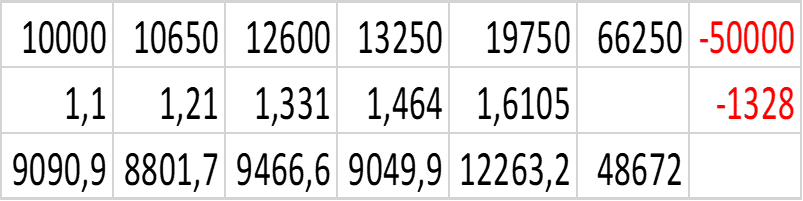 3. Усулҳои динамикии арзёбии иқтисодии лоиҳаҳои инвеститсионӣ
г) Индекси даромаднокӣ (Profitability Index) бо меъёри тахфифи 10%
PI = Present Value of Cash inflow/Present Value of Cash Outflow
Арзиши ҷории воридоти пули нақд/ Арзиши ҷории содироти пули нақд = 48672/50000= 0,973
Д) IRR-?
3. Усулҳои динамикии арзёбии иқтисодии лоиҳаҳои инвеститсионӣ
Меъёри даромаднокии дохилӣ= меъёри пасттар+ (NPV  мусбӣ/ NPV  мусбӣ- NPV  манфӣ)* (фарқияти дисконтҳо) 
8+ (1572,9/1572,9-(-1327,7))*2
=9,08